Boarding Homes/Lodging Facilities/Correctional Facilities/Alternate Housing FacilitiesStakeholder Meeting
January 2018
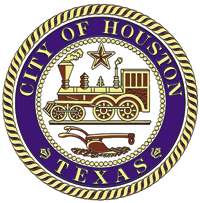 Boarding Homes:Background
Background:
Boarding Homes are facilities that provide lodging and personal care services to three or more persons with disabilities and/or elderly persons
The City of Houston currently requires that these facilities be registered with the City, but no permit is currently required.
118 facilities are current registered.

Authorized by State Law – Health and Safety Code, Title 4, Subtitle B, Chapter 260, Boarding Home Facilities
2
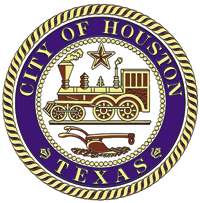 Boarding Homes:Current and Proposed New Requirements
Annual permit (currently require only a registration) with process for revocation/denial/appeal
Annual owner/operator criminal history background check*
1st year building code inspection which may require a Certificate of Occupancy
Annual life safety inspection prior to permit renewal 
Framed beds
Posted and practiced fire evacuation plan* 
Accessible fire extinguishers*
Operable smoke alarm and carbon monoxide detectors*
Readily available first aid supplies* 

*items currently required for boarding home registration
3
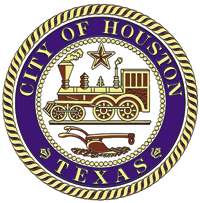 Lodging Facilities:Background
Lodging Facilities in Houston
Facilities that are used and occupied as the sole residence for the permanent or temporary occupancy for living quarters for three or more unrelated people.
Also known as:
Boarding houses 
Rooming houses
Tenement houses
Bunk houses
Flop houses
Does not include:
Short-term rentals
Vacation/rental homes
Apartments, hotels, condos
4
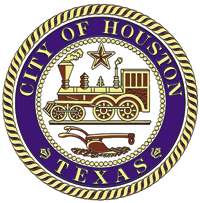 Lodging Facilities:Proposed New Requirements
Annual permit with process for revocation/denial/appeal
1st year building code inspection, which may require a Certificate of Occupancy
Annual life safety inspection prior to permit renewal 
Framed beds
Posted and practiced fire evacuation plan 
Accessible fire extinguishers
Operable smoke alarm and carbon monoxide detectors
Readily available first aid supplies
5
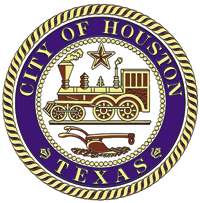 Correctional/Alternate Housing Facilities:Background
Correctional/Alternate Housing Facilities in Houston

Correctional Facility – A facility for the housing and rehabilitation or training of adults on parole, early or pre-release, or any other form of executive, judicial or administrative release from a penal institution

Alternate Housing Facility – A residence owned by an individual, private legal entity, non-profit or faith based organization which is not owned by, operated by, established by or contracted with TDCJ where three or more unrelated parolees reside
6
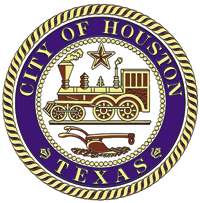 Correctional/Alternate Housing Facilities:Proposed New Requirements
Annual, non-transferable permit with process for revocation/denial/appeal
Distance Requirements - 1,000 feet from schools (Public/private), public parks, and other AHFs
Certificate of Occupancy
Annual life safety inspection prior to renewal 
Maximum Occupancy – 75 persons
Posted and practiced fire evacuation plan 
Accessible fire extinguishers
Operable smoke alarm and carbon monoxide detectors
Readily available first aid supplies 
Grandfather for existing locations – Facilities approved by TDCJ at the passage of the ordinance will be grandfathered for the distance requirements and have 18 months to comply with the remaining sections of the ordinance.
7
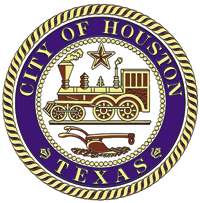 Questions?

Email comments or feedback to:
OrdinanceFeedback@houstontx.gov
8